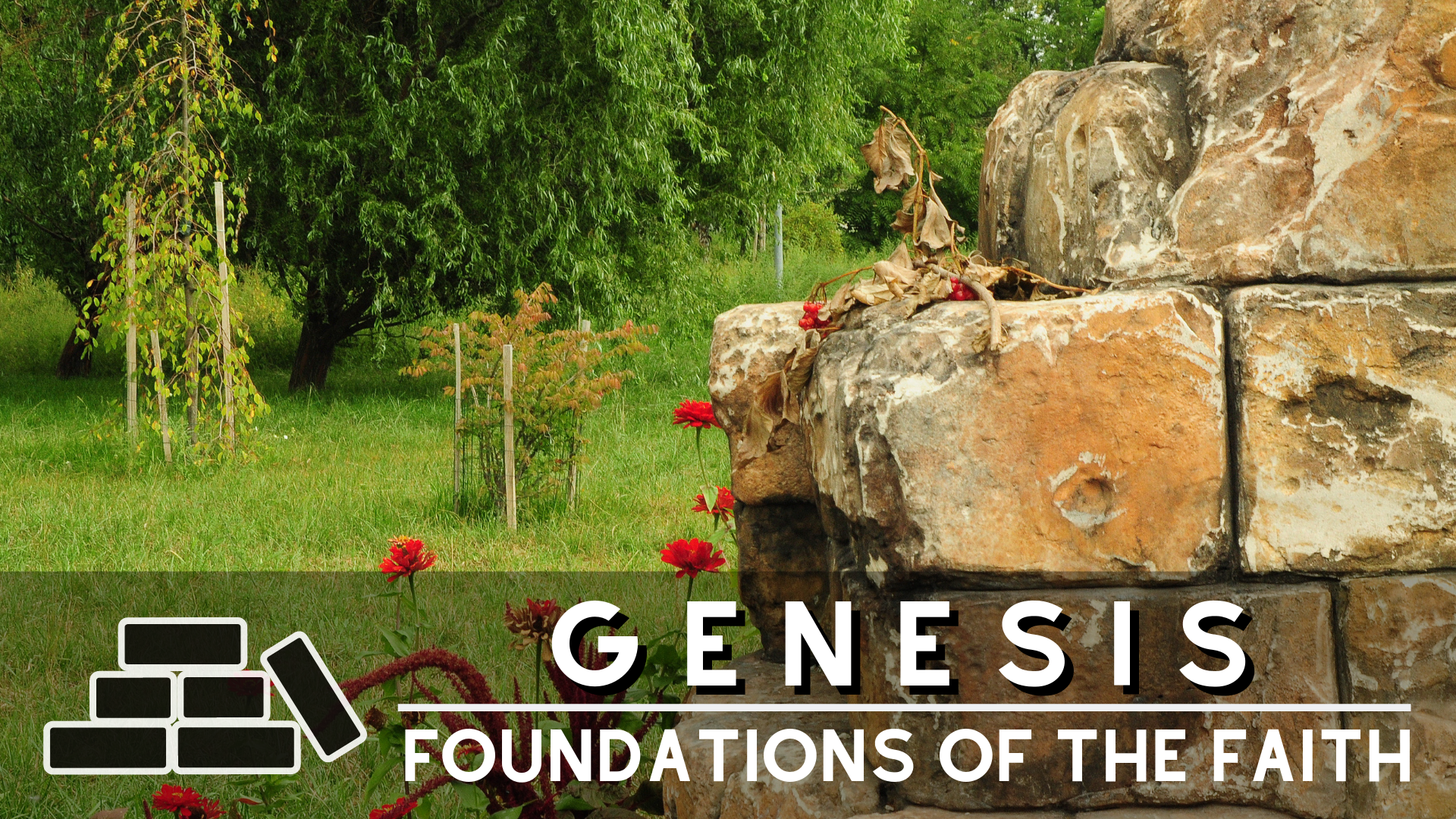 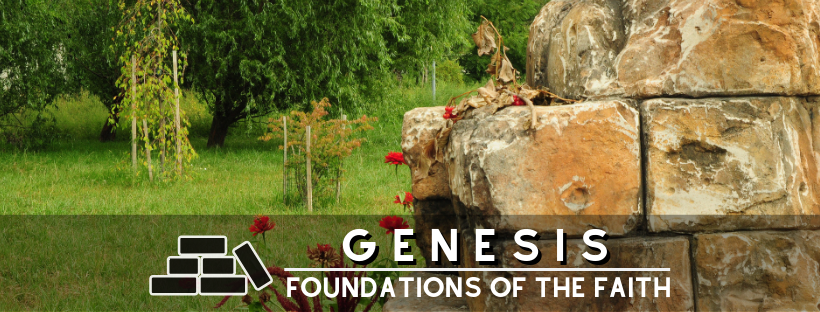 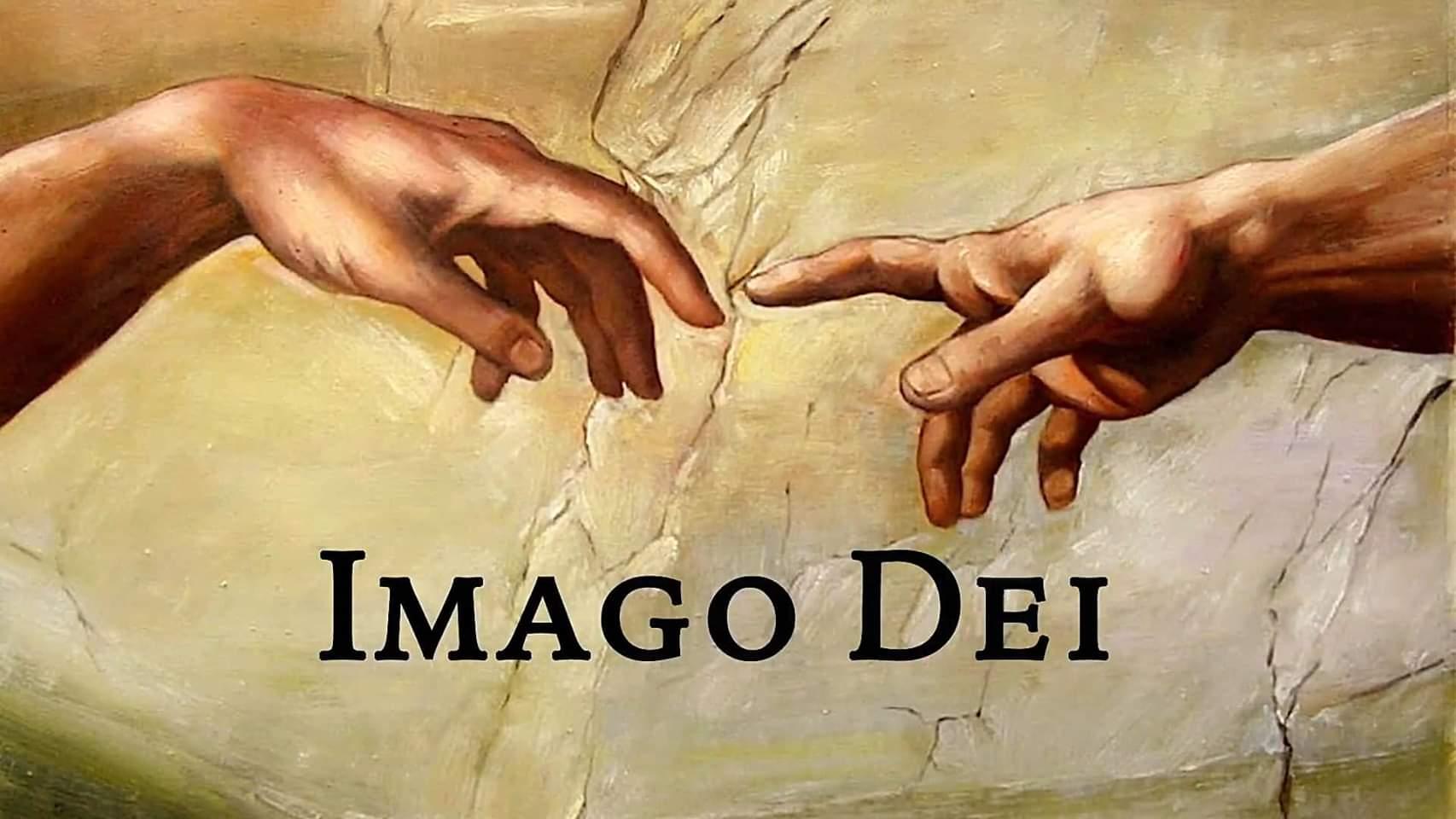 Genesis 1:26 - 31
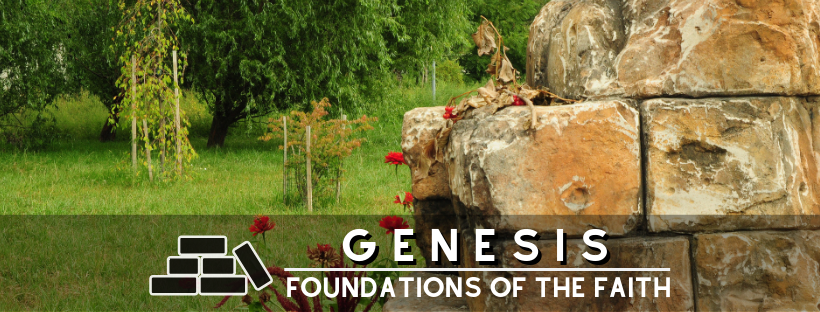 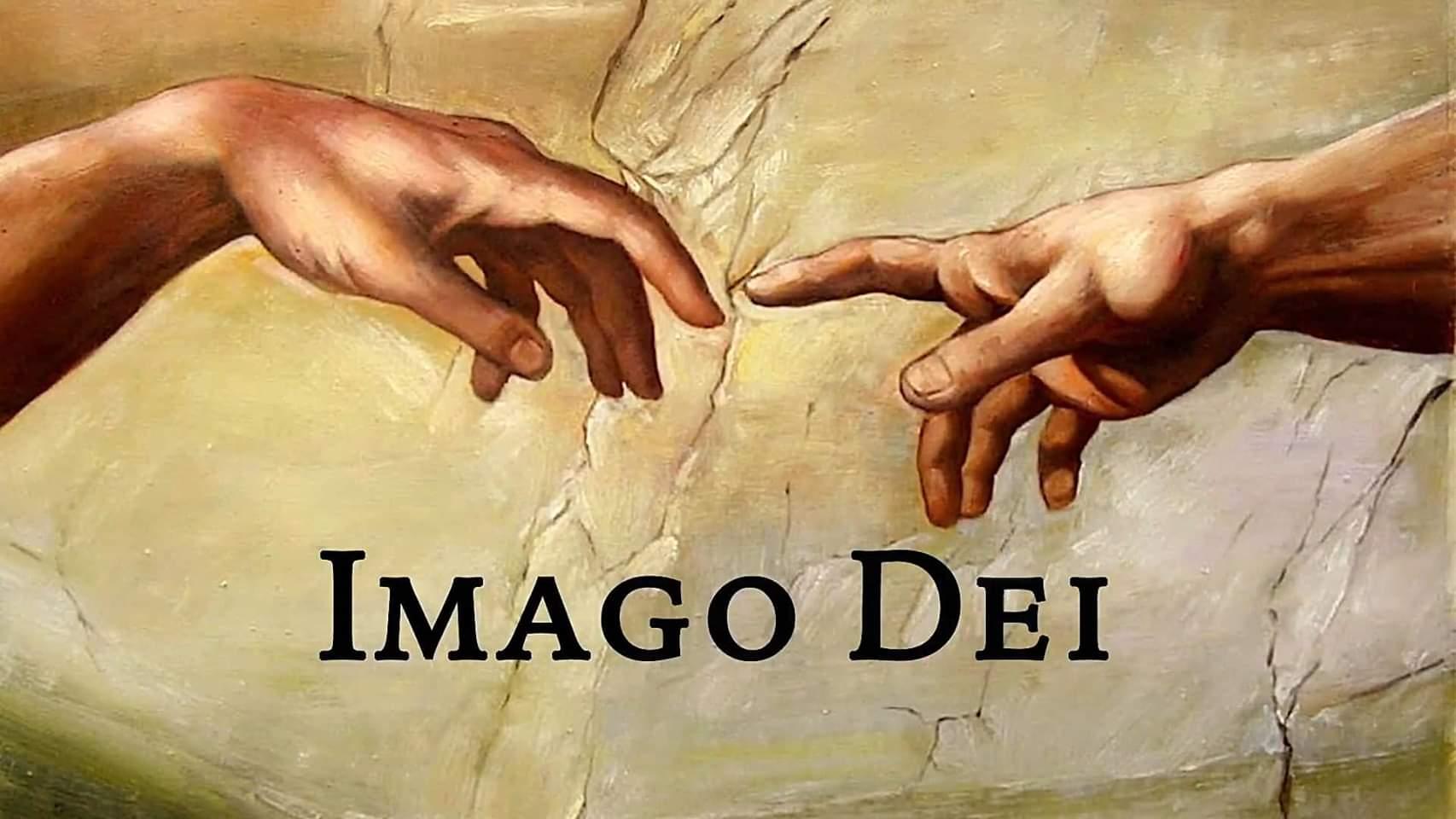 Co-Rulers (Stewards of God’s Creation)

Co-Creators: Doing Work and Recreation that impact our world.

Co-Resters: Ceasing from work and observing Sabbath rest.

Spiritual Beings: Bodies formed by God; Souls filled with breath of God.
 
Rational / Moral Beings: Capacity to reason, feel and choose.

Relational Beings: Capacity for intimacy; to love and be loved.

Sexual Beings: Male and Female.
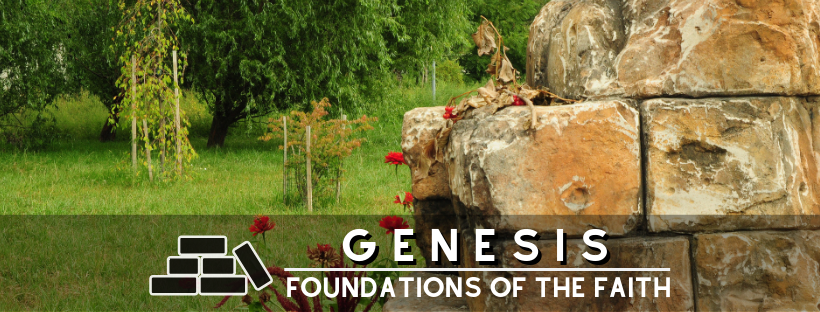 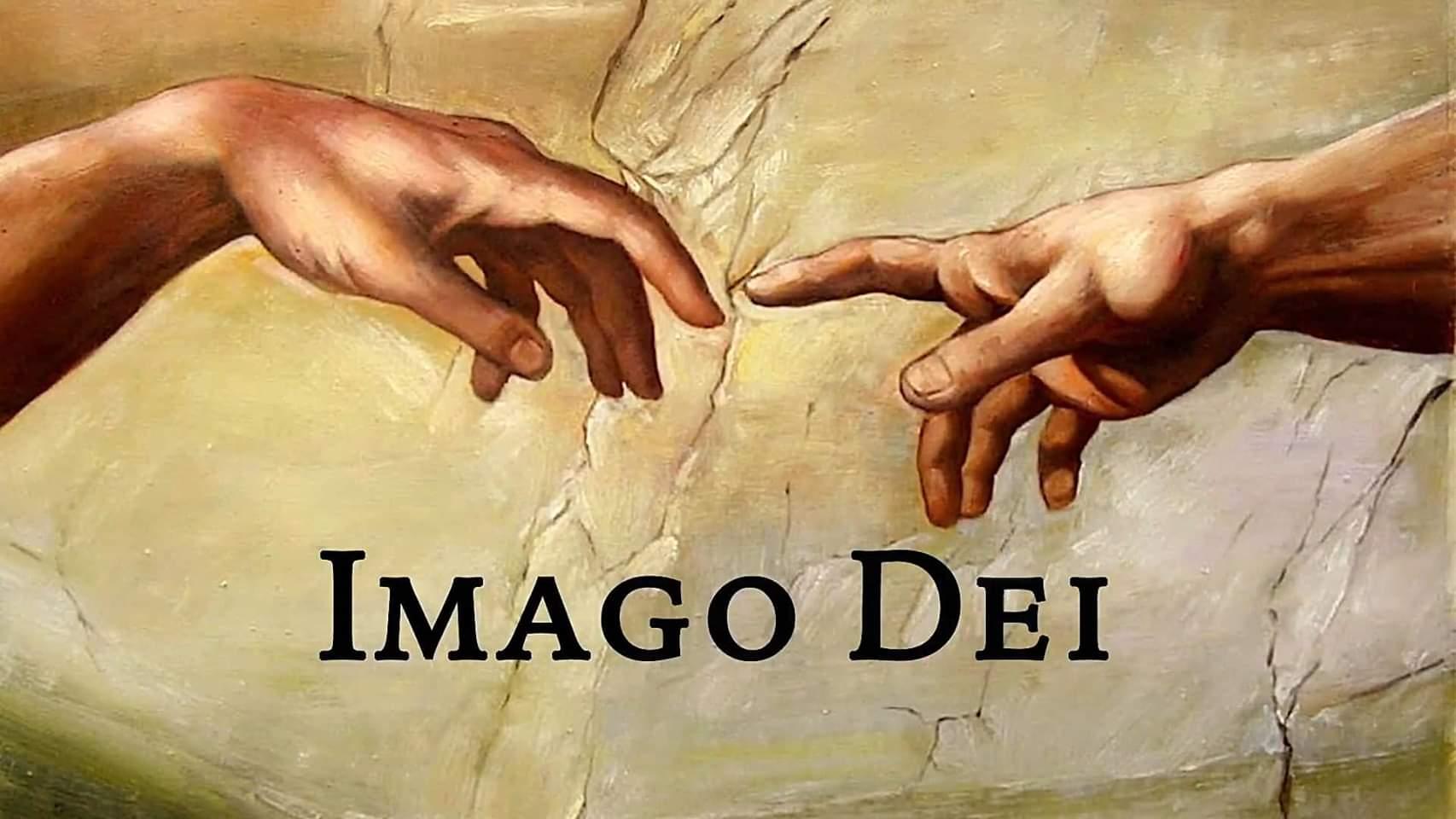 The message we need to give the world is that God made you a certain way, but sin made you the way that you are now; and God can re-make you in His way of grace and eternal life. 				- Kevin DeYoung
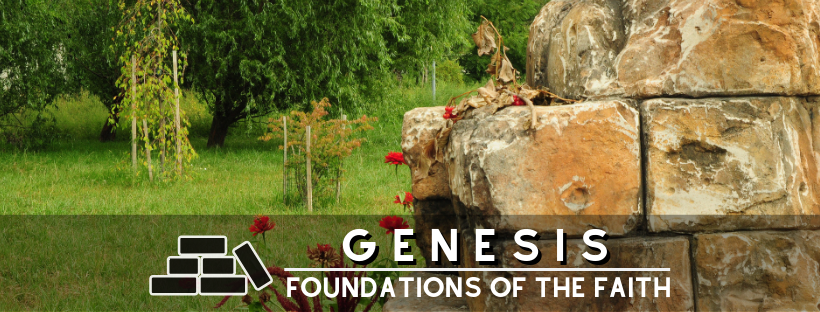 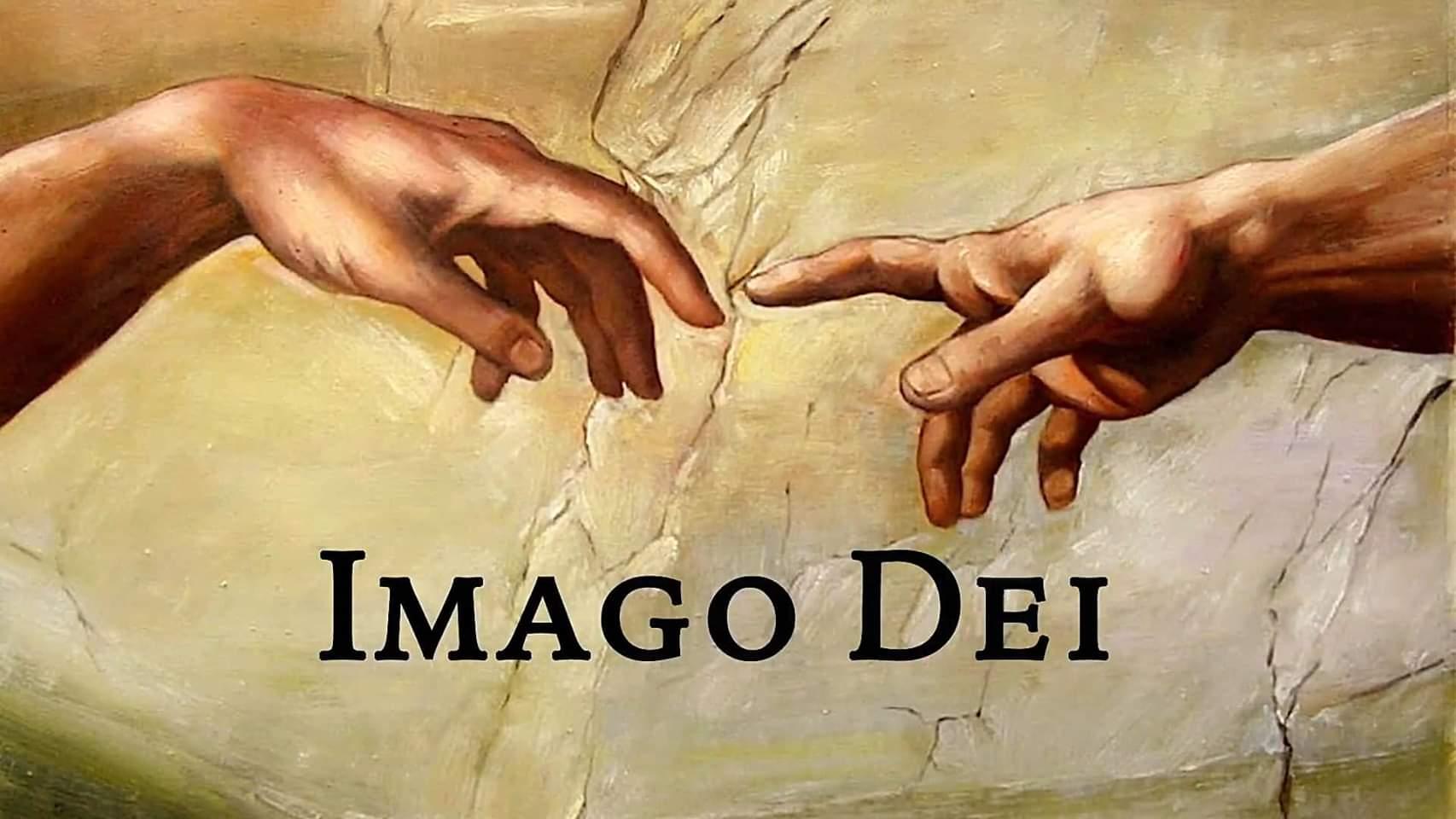 Scripture Reading: Genesis 2:1 – 17
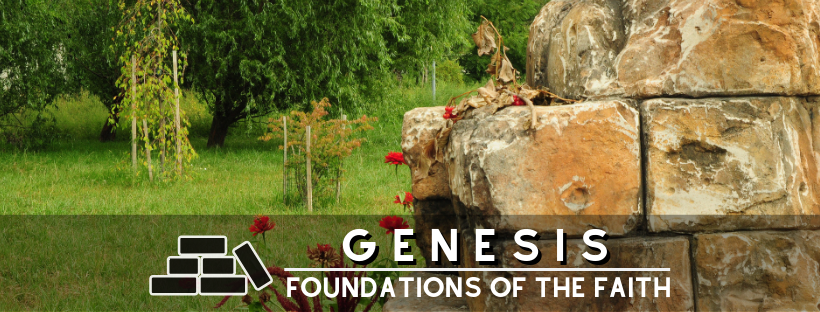 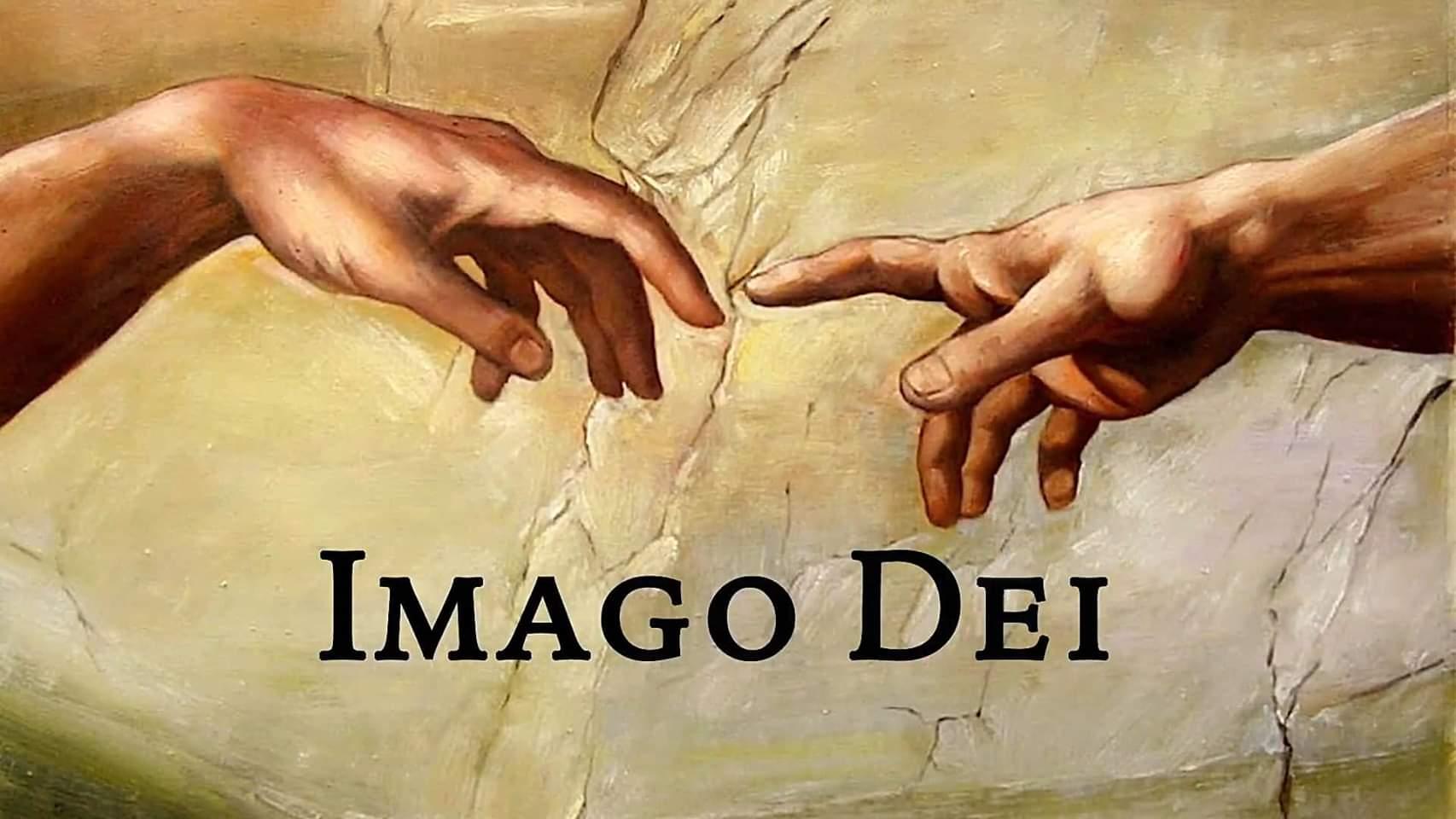 Genesis 1:26 - 31
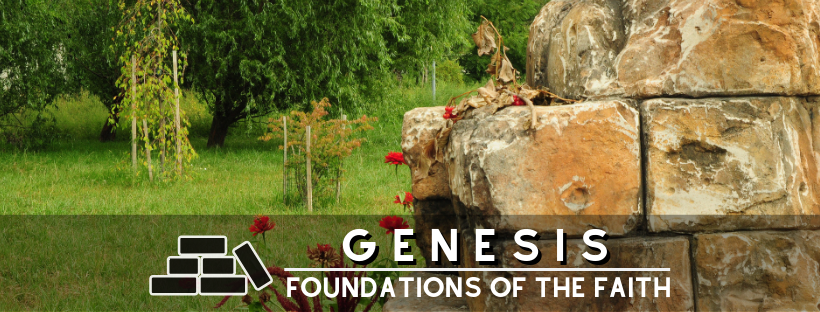 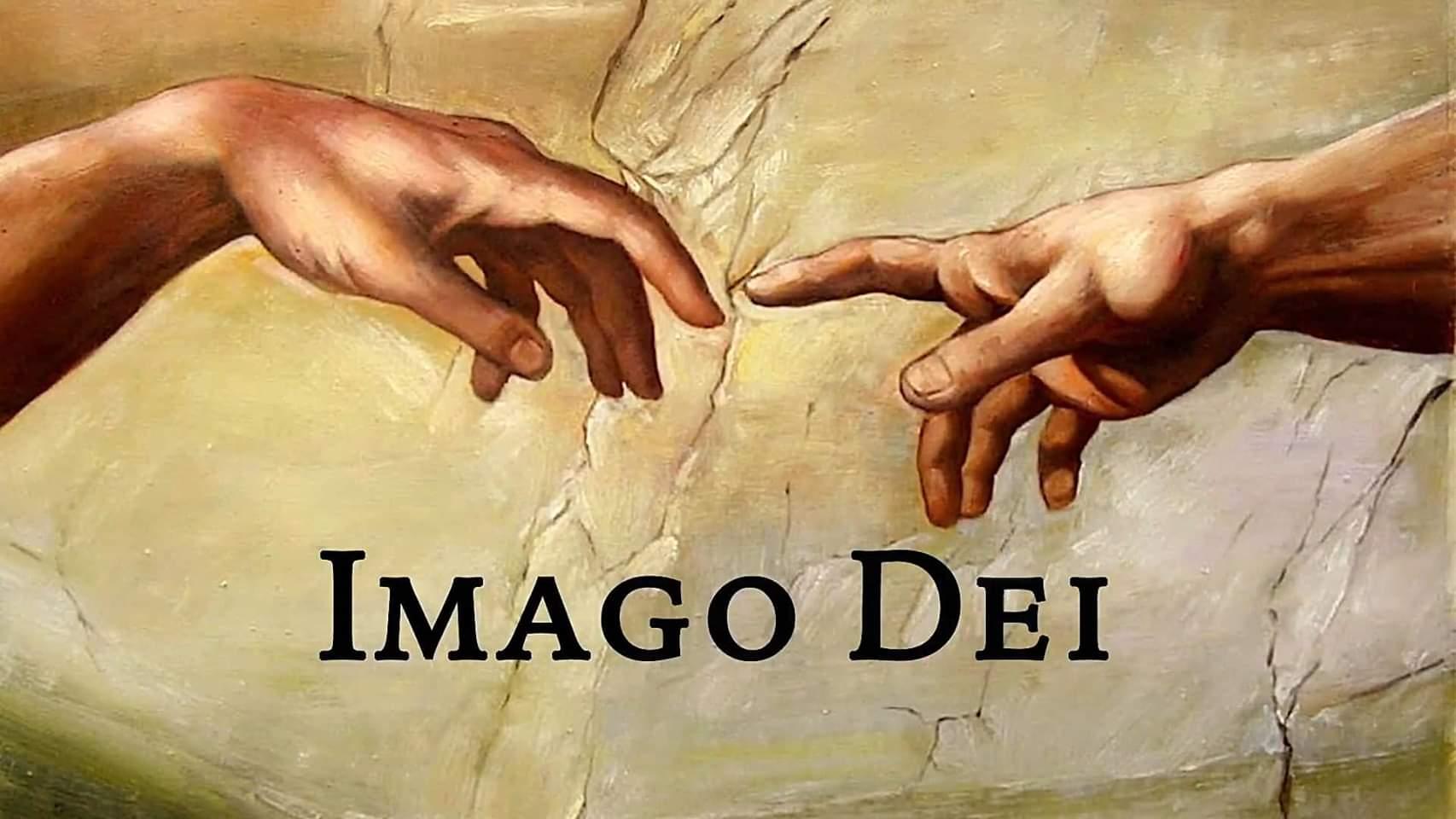 God formed man from the very dust of the ground 

Humans created by a personal God with an intelligent design

DNA, atoms, molecules, hydrogen… not cause of Adam - only substance of body

‘Formed’ (vaster) means ‘to mold, shape or form’ (picture of a potter)

God breathed (ruach) into man’s nostrils the breath of life

Man became a living soul. - ‘Soul’ (nephesh) - means an animated, breathing, conscious, and living being, but also endowed with immortality.
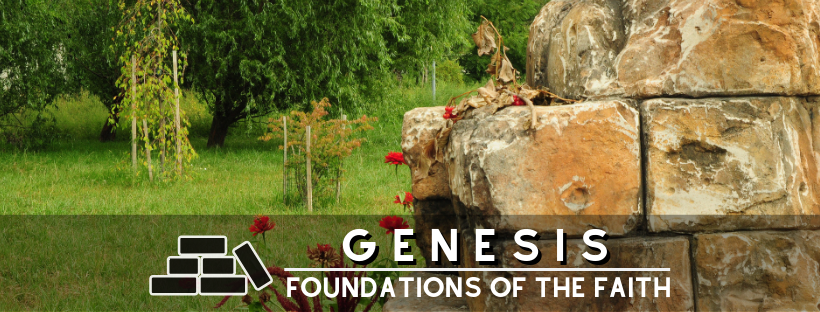 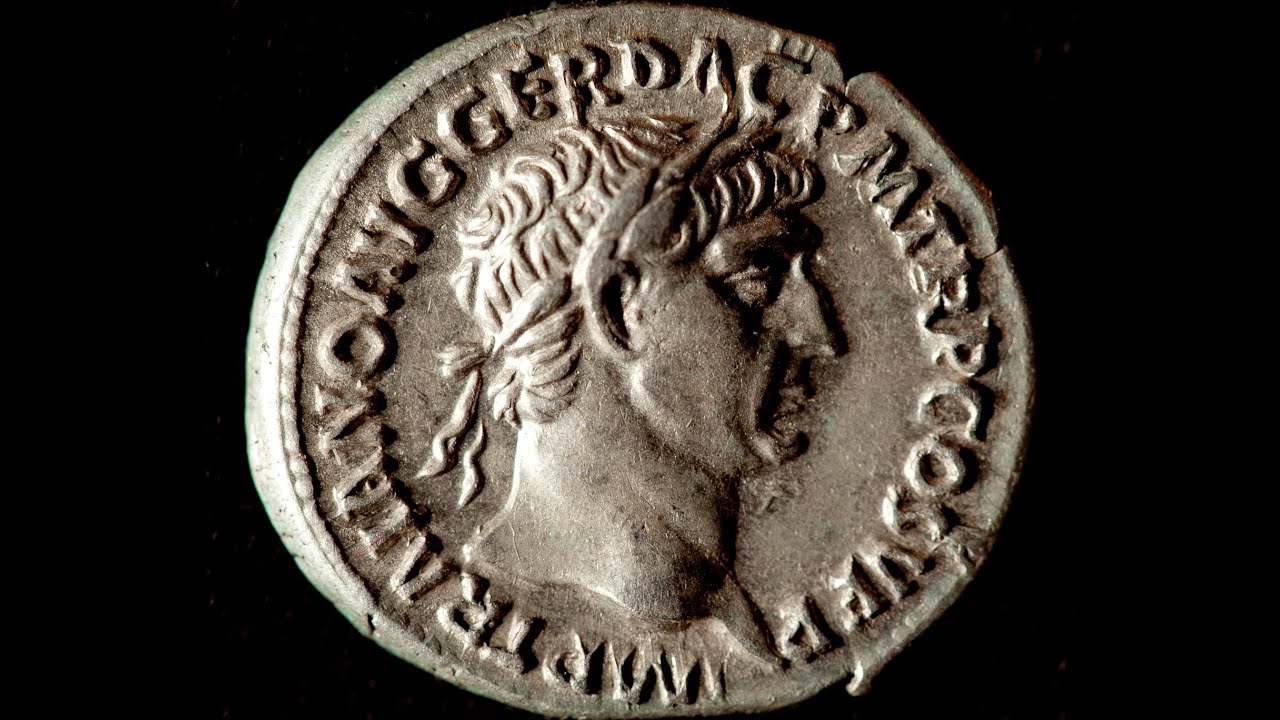 An Illustration from the life of Christ
				- Mark 12:13 - 17
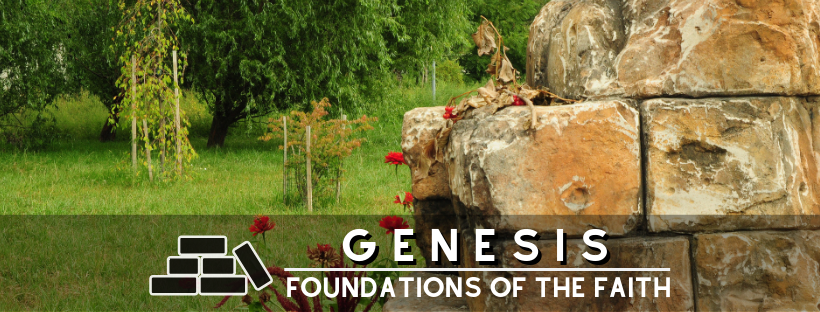 The point seems to be that people are in God’s image in spite of how deficient their attributes may be, not because they have good attributes.
				- John F. Kilner
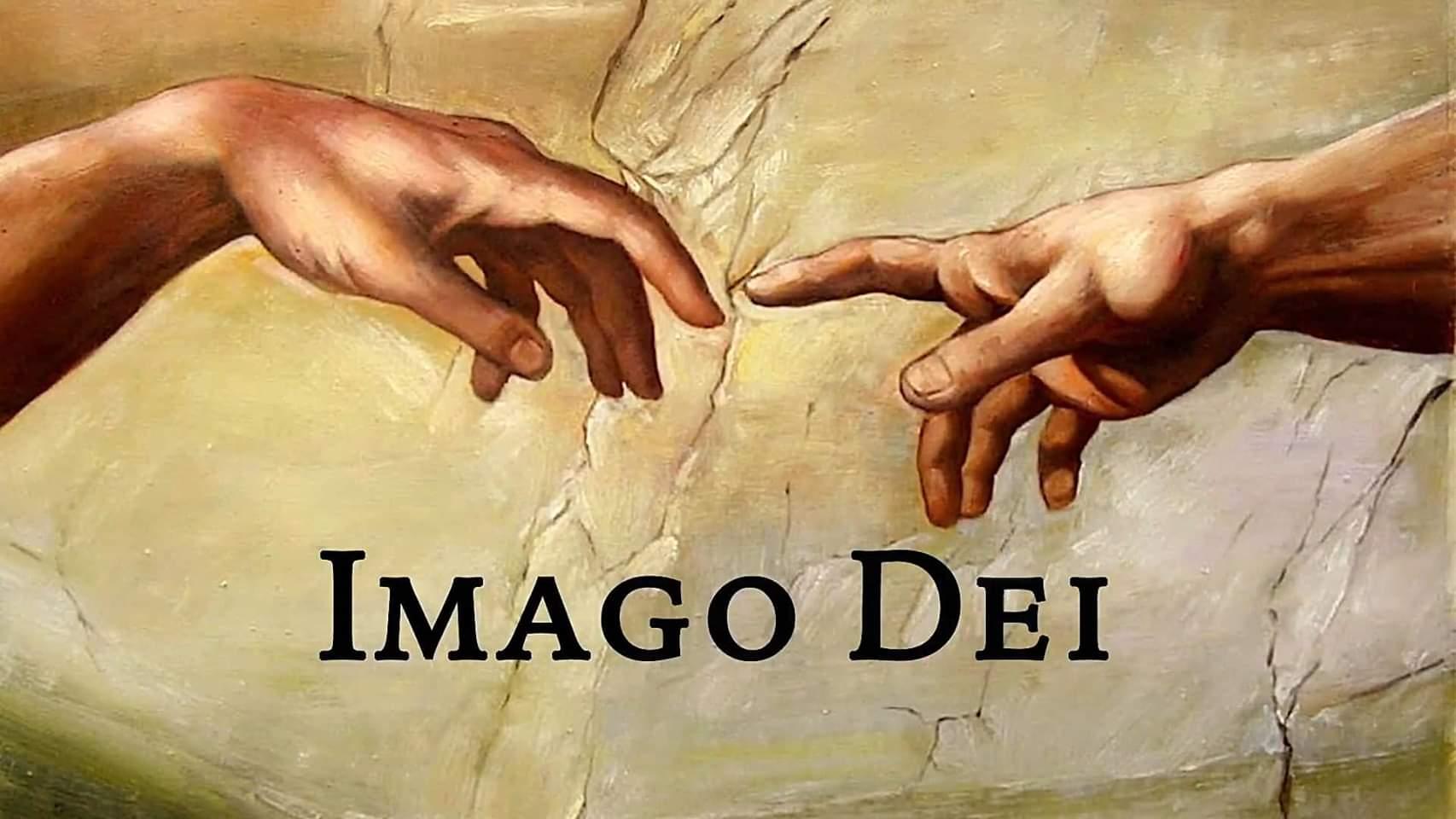 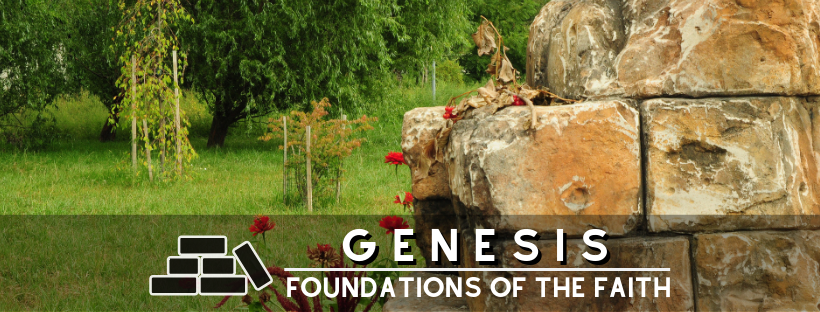 … the Bible gives us a grand narrative of a worldview story and each of the people of God should see himself (herself) as an heir of this story, with all its glory and shame; as a steward of the story, responsible to pass it on to the next generation; and as a participant whose faithfulness could play a role, in God’s mysterious wisdom, in the story’s progress. 
				- C. John Collins
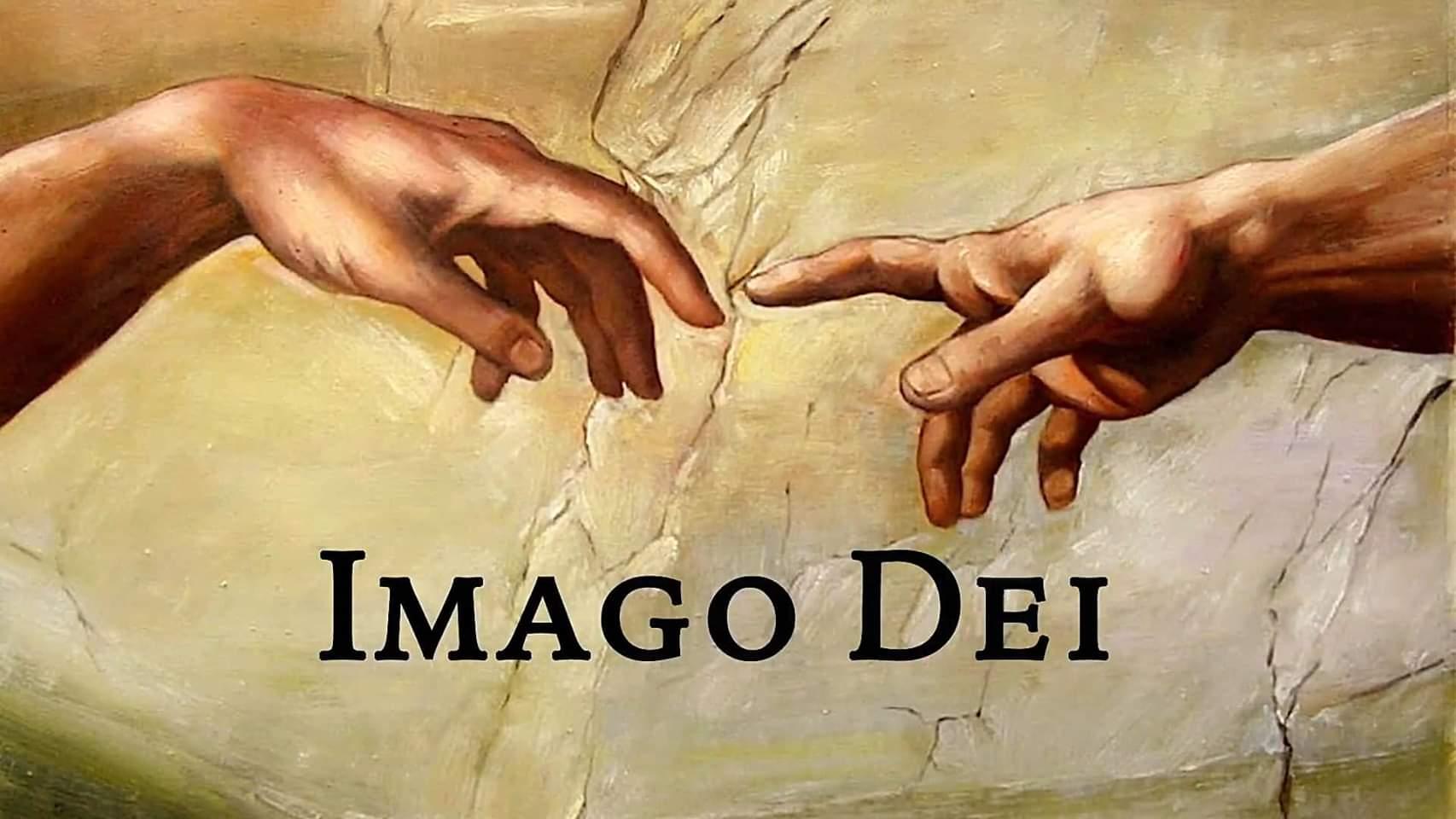 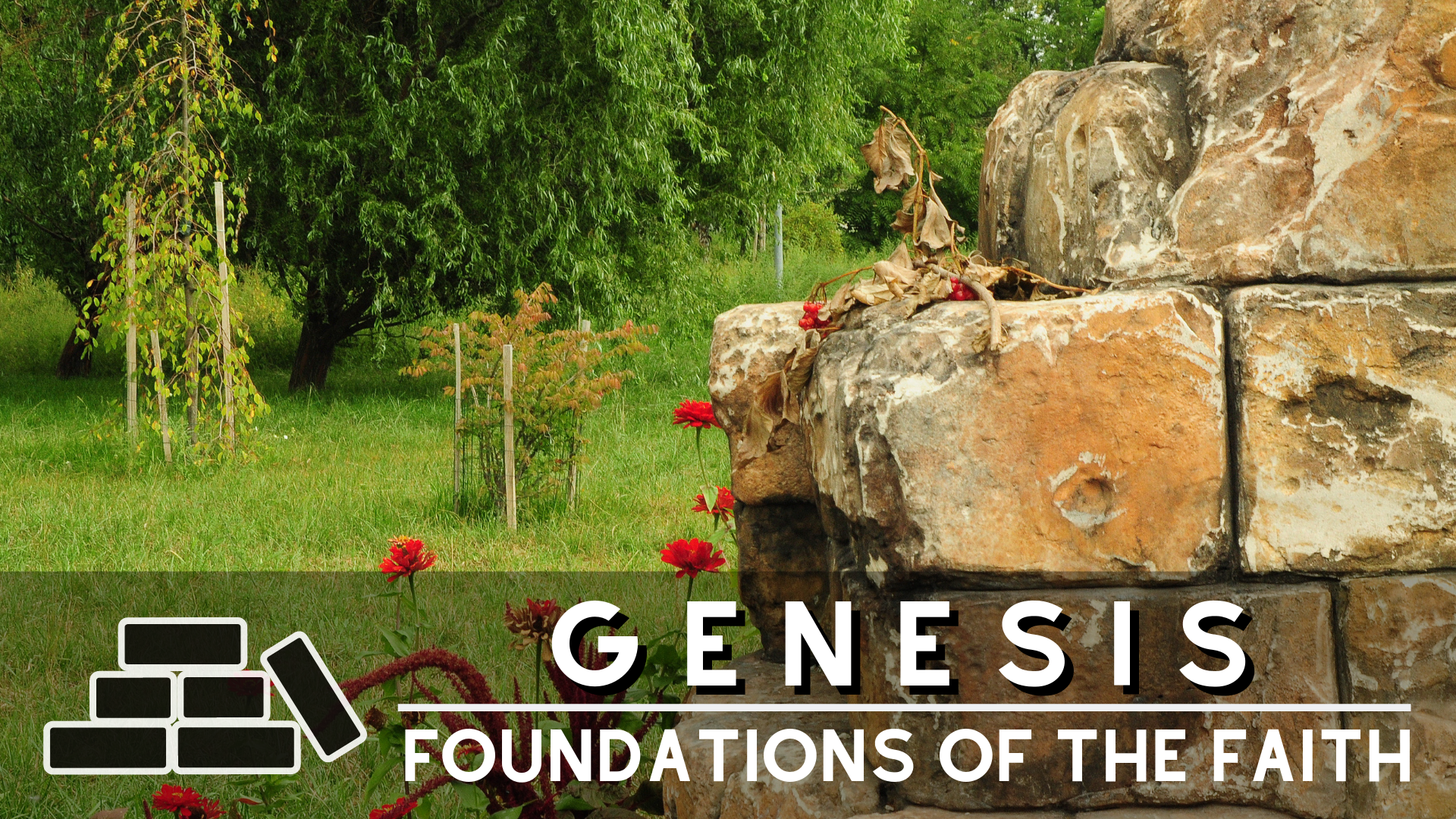